Análisis a las ventas
1er Trimestre 
Año 2011
Por:
Vtas 1er. Trimestre año 2011 (pareto 80%)
Por tipo de negocio
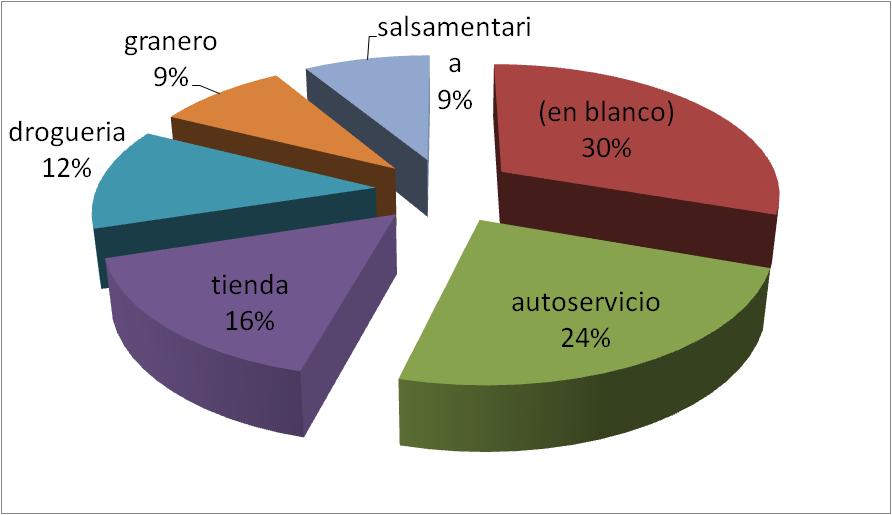 Vtas 1er. Trimestre año 2011 (pareto 20%)
Por Tipo de negocio
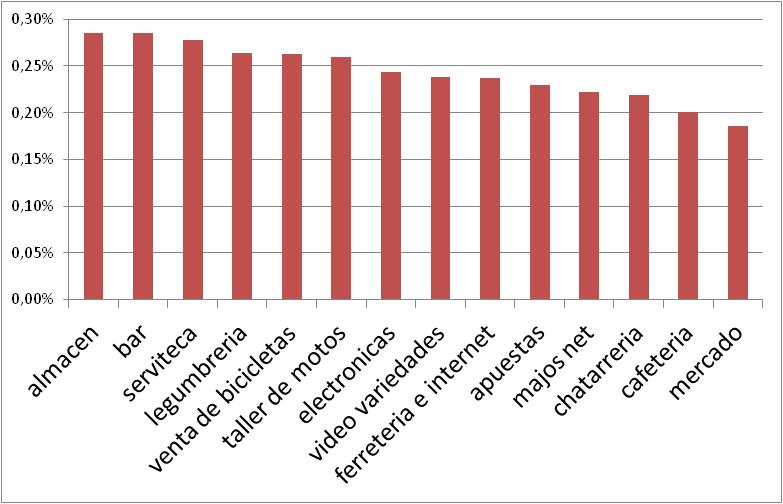 Vtas 1er. Trimestre año 2011
Por Asesor
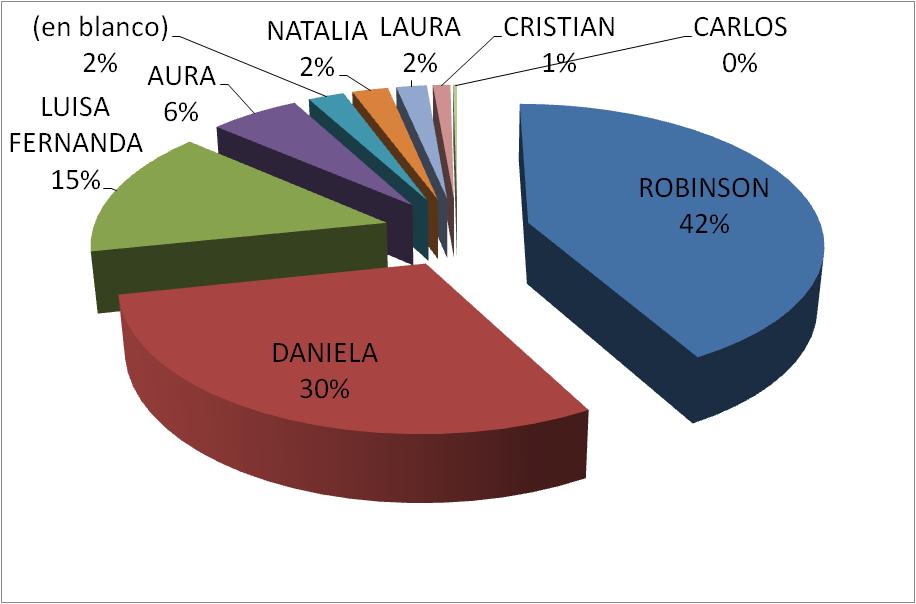